4) Volumes of revolution
Chapter CONTENTS
Your turn
Worked example
Your turn
Worked example
Your turn
Worked example
Your turn
Worked example
Your turn
Worked example
Your turn
Worked example
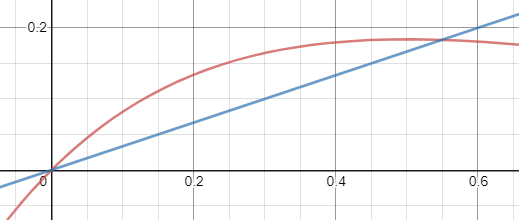 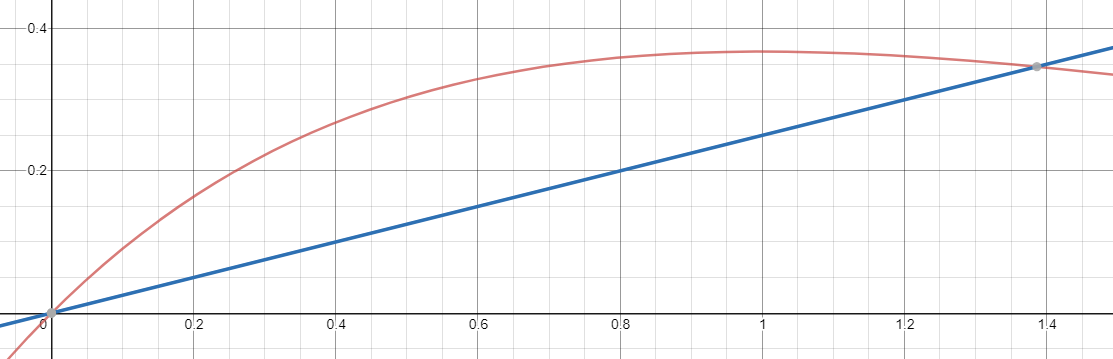 Graphs used with permission from DESMOS: https://www.desmos.com/
Chapter CONTENTS
Your turn
Worked example
Your turn
Worked example
Your turn
Worked example
Your turn
Worked example
Your turn
Worked example
Your turn
Worked example
Your turn
Worked example
Your turn
Worked example
Chapter CONTENTS
4.3) Volumes of revolution of parametrically defined curves
Your turn
Worked example
Your turn
Worked example
Your turn
Worked example
Your turn
Worked example
4.4) Modelling with volumes of revolution
Chapter CONTENTS
Your turn
Worked example